特定地域づくり事業協同組合制度セミナー　参加申込書
お申し込み締切　令和４年１月１４日（金）
必要事項をご記入の上、FAXまたはメールでお申し込みください。
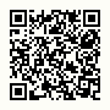 参加申込書は青森県HPからダウンロードできます→
　　 URL：https://www.pref.aomori.lg.jp/soshiki/kenmin/ch-renkei/ch-tokutei-chiikizukuri_seminar.html
【お申し込み先】
　　　FAX：０１７２－３２－２４５１　　E-mail：ch-renkei@pref.aomori.lg.jp
      青森県中南地域県民局 地域連携部 地域支援チーム　行
◆ 総務省及び取組紹介者はオンライン登壇です。
 ◆ ご所属等でのZoom使用が難しい方は、会場のスクリーンで視聴できますので「会場参加」
    をお選びください。
※印は必須記入事項です。
※
※
※
※
※
※氏名
【お問い合わせ】
～新型コロナウイルス感染症への対策～
 　・ご来場される場合は、マスクの着用、会場設置の消毒液等による手指消毒、入場前の
　　 検温等にご協力をお願いします。
 　・発熱等、体調がすぐれない場合は、来場をお控えくださいますようお願いします。
 　・新型コロナウイルス感染症の状況等により、実施方法等が変更となる場合があります。
令和３年度青森県労働法・労務管理セミナー「同一労働同一賃金対策基礎セミナー」
青森県商工労働部労政・能力開発課　労働環境グループ　（山本）
T E L    017-734-9396    　    F A X     017-734-8117 
メール    roseinoryoku@pref.aomori.lg.jp